Приложение к проекту
              работа с родителями.
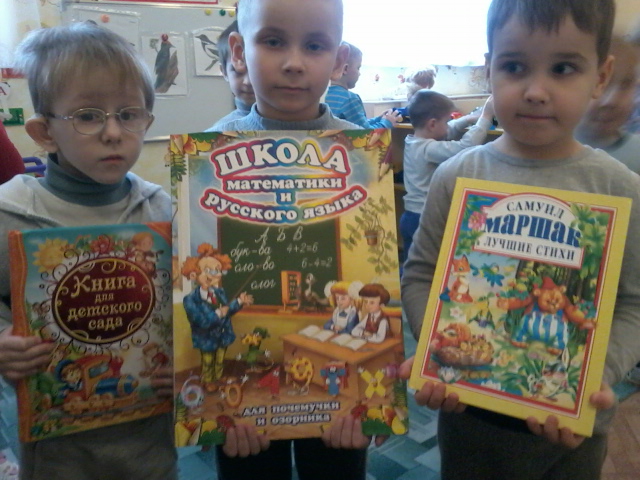 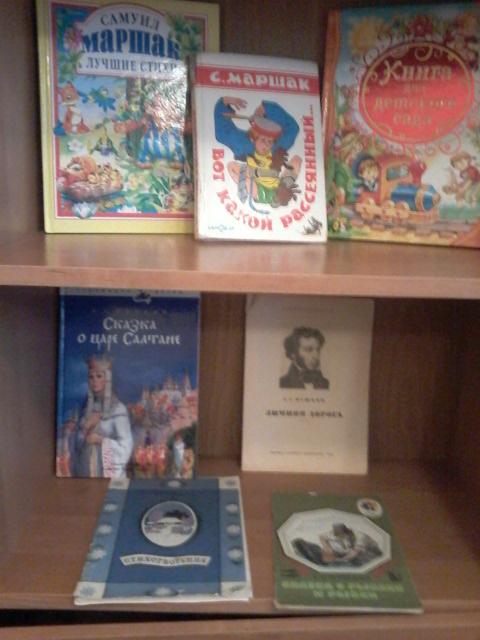 «Книжкин дом»
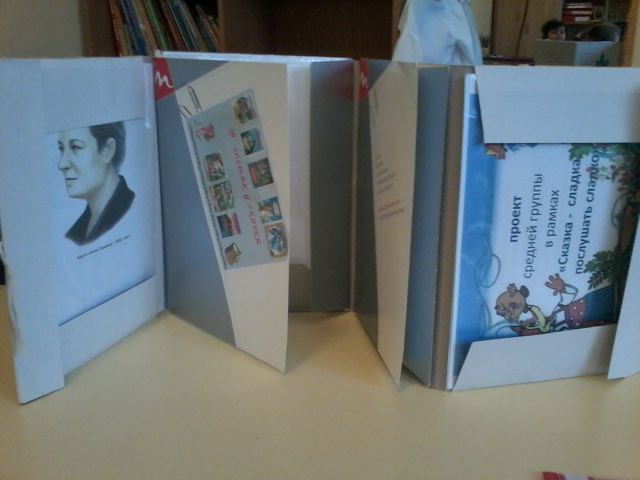 Создание  Лэпбук.
 - игры, викторины,
- домашняя копилка,
- портреты.
- картотека,
-памятки. консультации